Earth’s Structure Foldable:  Rubric

Name:  						Class: 			 Due: 			

Earth’s layers are neatly colored according to below instructions.  		/20 pts

Inner Core					Color 1
Out Core					Color 2
Lower Mantle/Mesosphere		Color 3
Middle Mantle/Asthenosphere		Color 4
Upper Mantle/Lithosphere		Color 5
Oceanic Crust				Dark Brown
Continental Curst				Light Brown
Ocean 					Blue
Mountains/Land				Various Greens

Earth’s layers are neatly cut and separated.						/10 pts
*Remember, the lithosphere also consists of the Earth’s crust.  
Leave the two connected.

Earth’s layers are neatly glued/taped to the tops of five different 		/10 pts.
pieces of paper.

The papers are neatly aligned, stacked, folded and stapled.			/10 pts

All 12 labels are neatly and correctly placed on the illustration.			/15 pts.

All four information boxes are completed with correct information.		/20 pts.
One additional important fact is added about each of the layers.

Project is well constructed and is grade-level appropriate, 			/5 pts.
with respect to professional looking.

Handwriting is neat.									/5 pts.

Grammatical errors = -1 pt each up to five points.					/5 pts.
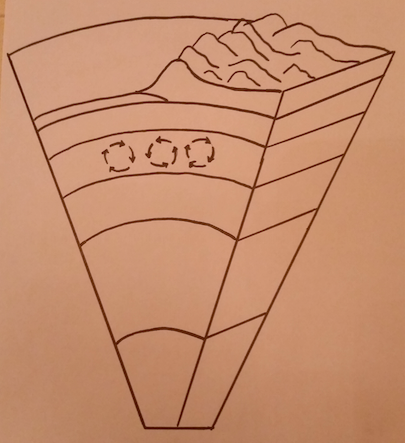 Earth’s Structure
Oceanic Crust
Continental Crust
Lithosphere
Upper Mantle
Asthenosphere
Middle Mantle
Convection Currents
Mesosphere
Lower Mantle
Outer Core
Inner Core
Name: 				

Class:  			
         
Date:¨
Crust								Thickness: 		
Composition: 					

Upper Mantle: Lithosphere				Thickness: 		

Composition:
Middle Mantle:  Asthenosphere			Thickness:  		

Composition:
Lower Mantle: Mesosphere				Thickness: 		

Composition:
Outer Core					Inner Core
Thickness: 					Thickness: 		

Composition: 					Composition: